The Tuman Neuro Atlas
Ryan Tuman, Class of 2013
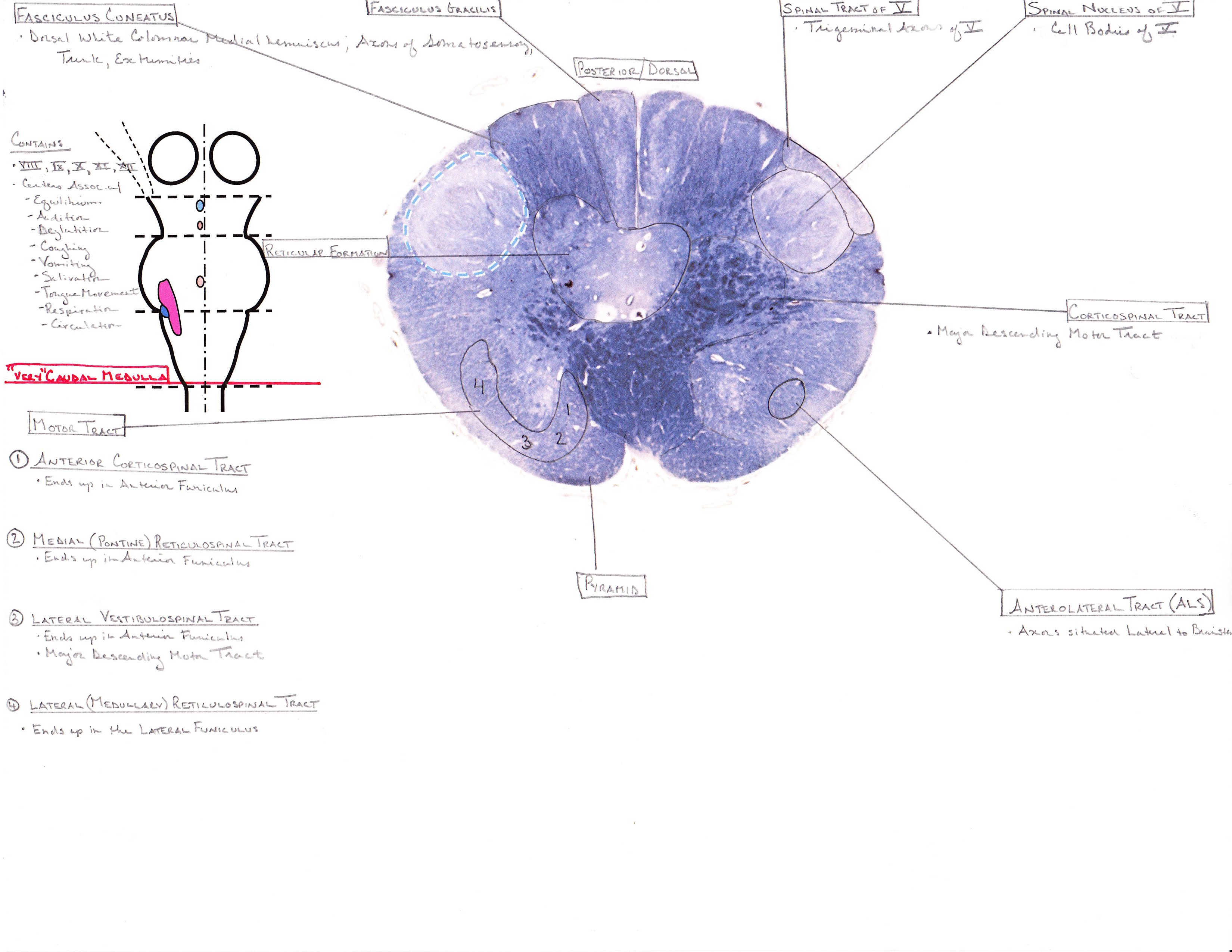 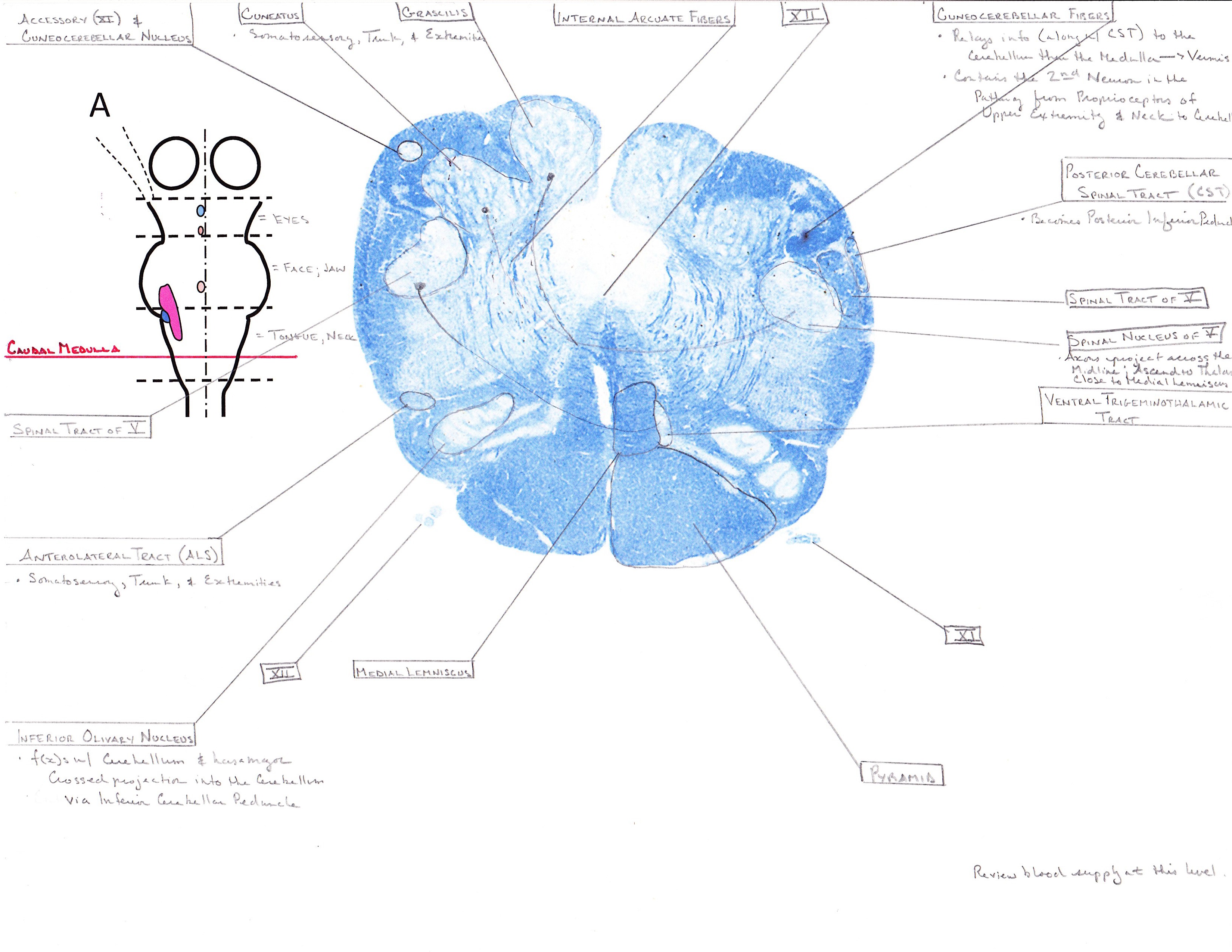 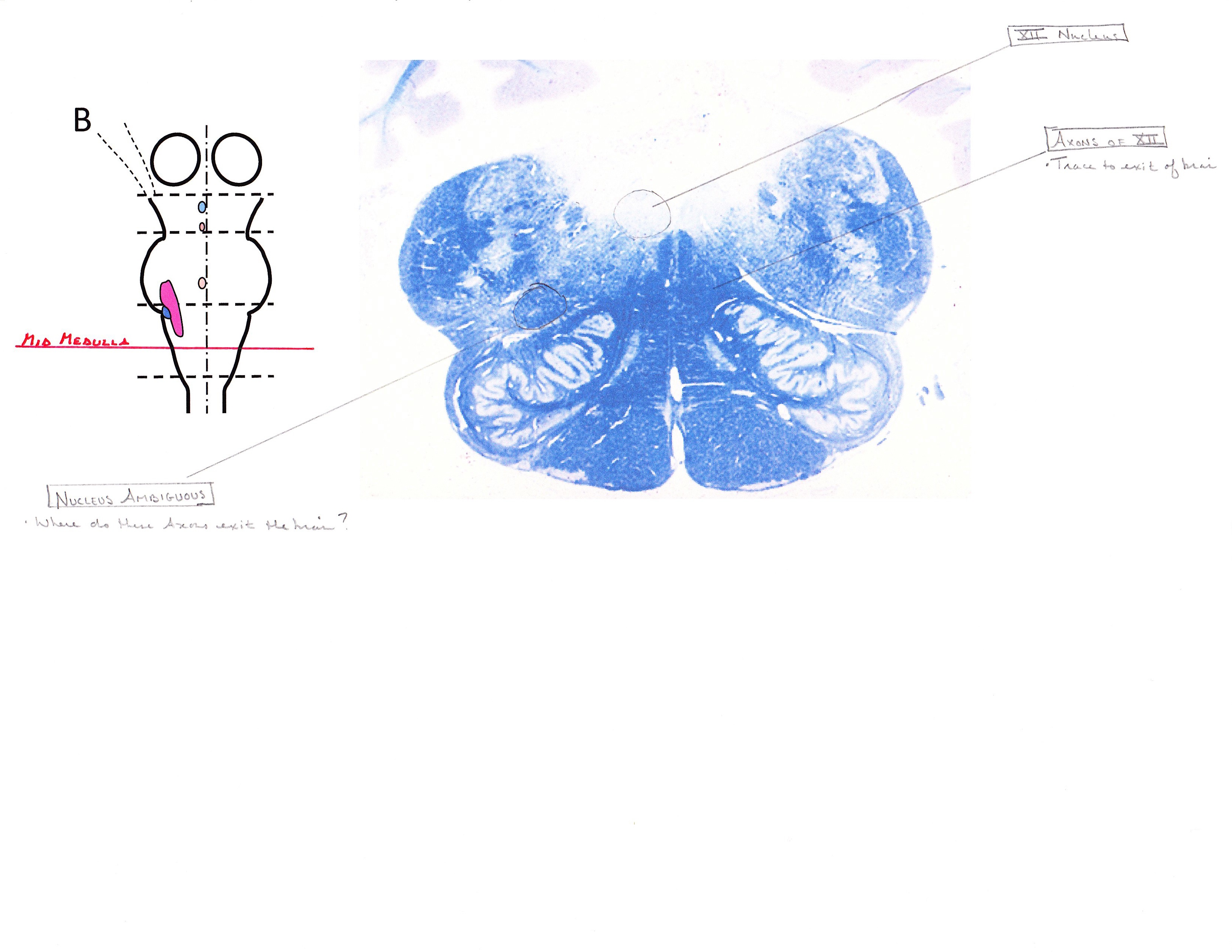 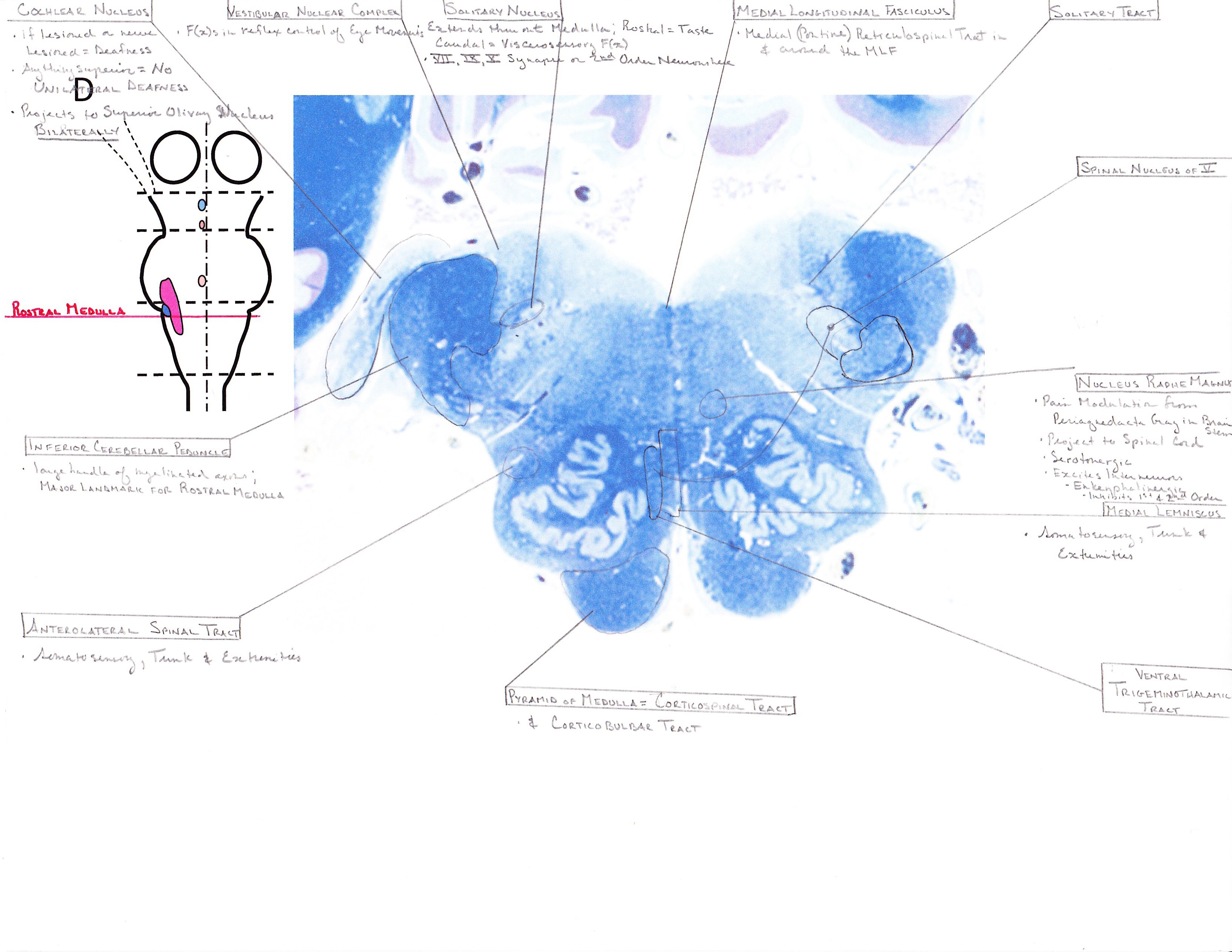 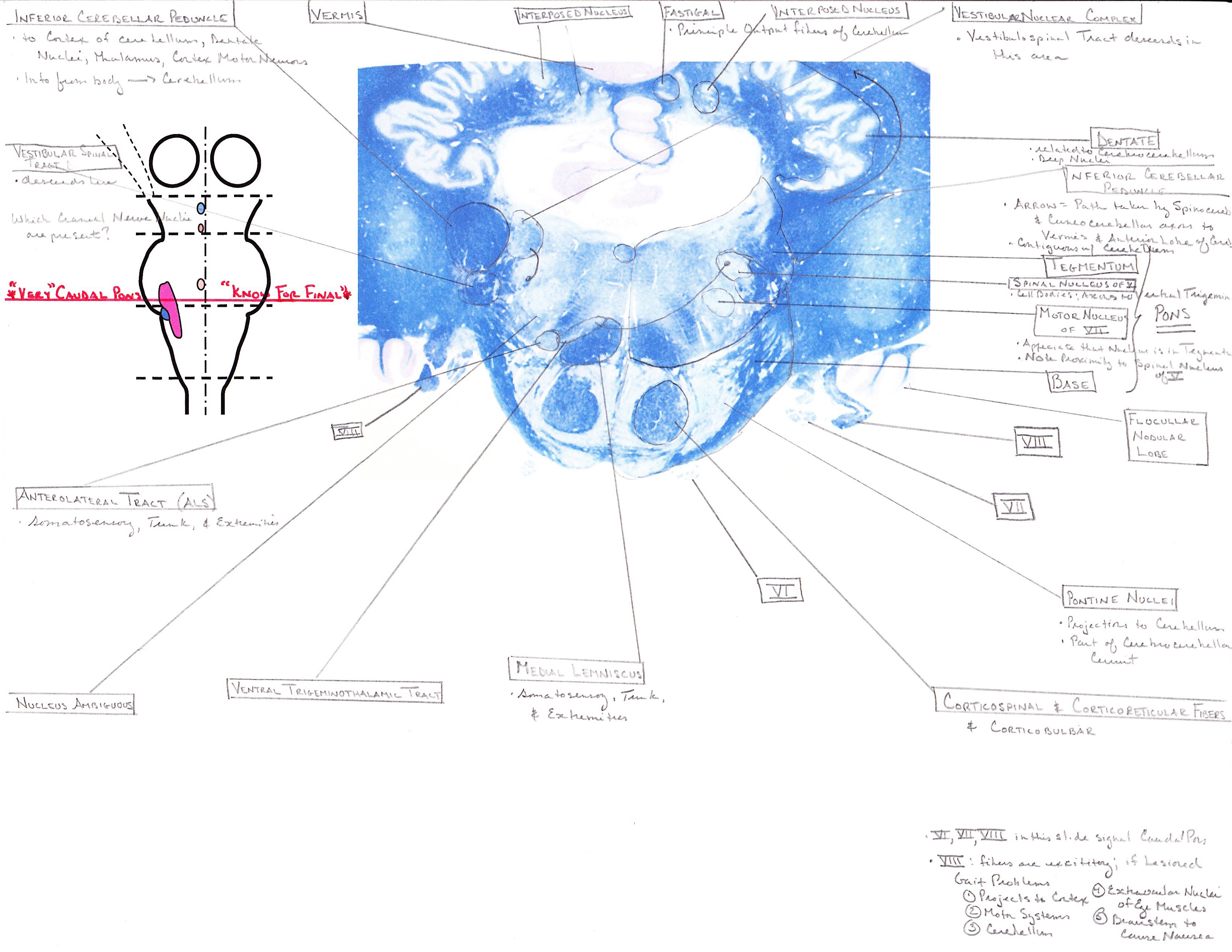 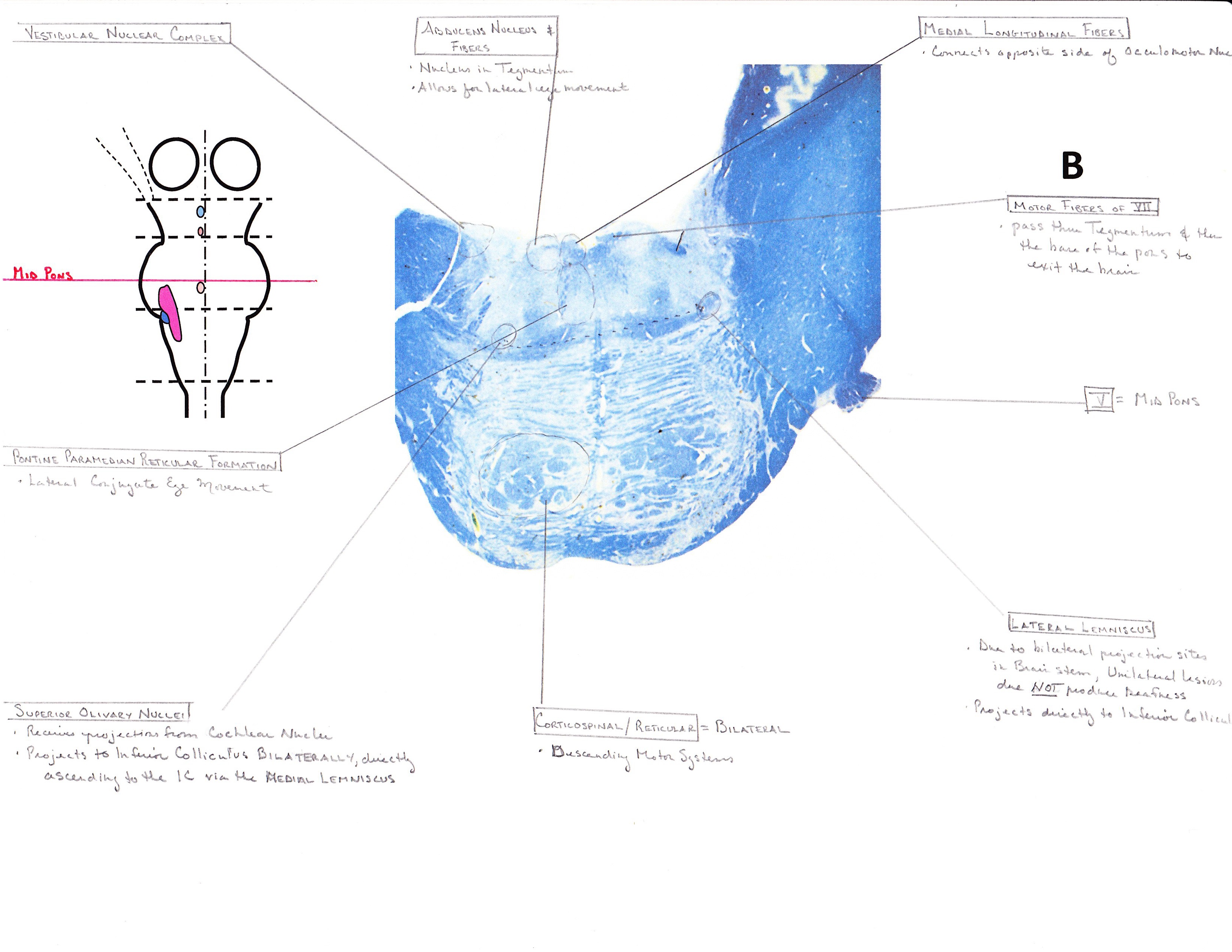 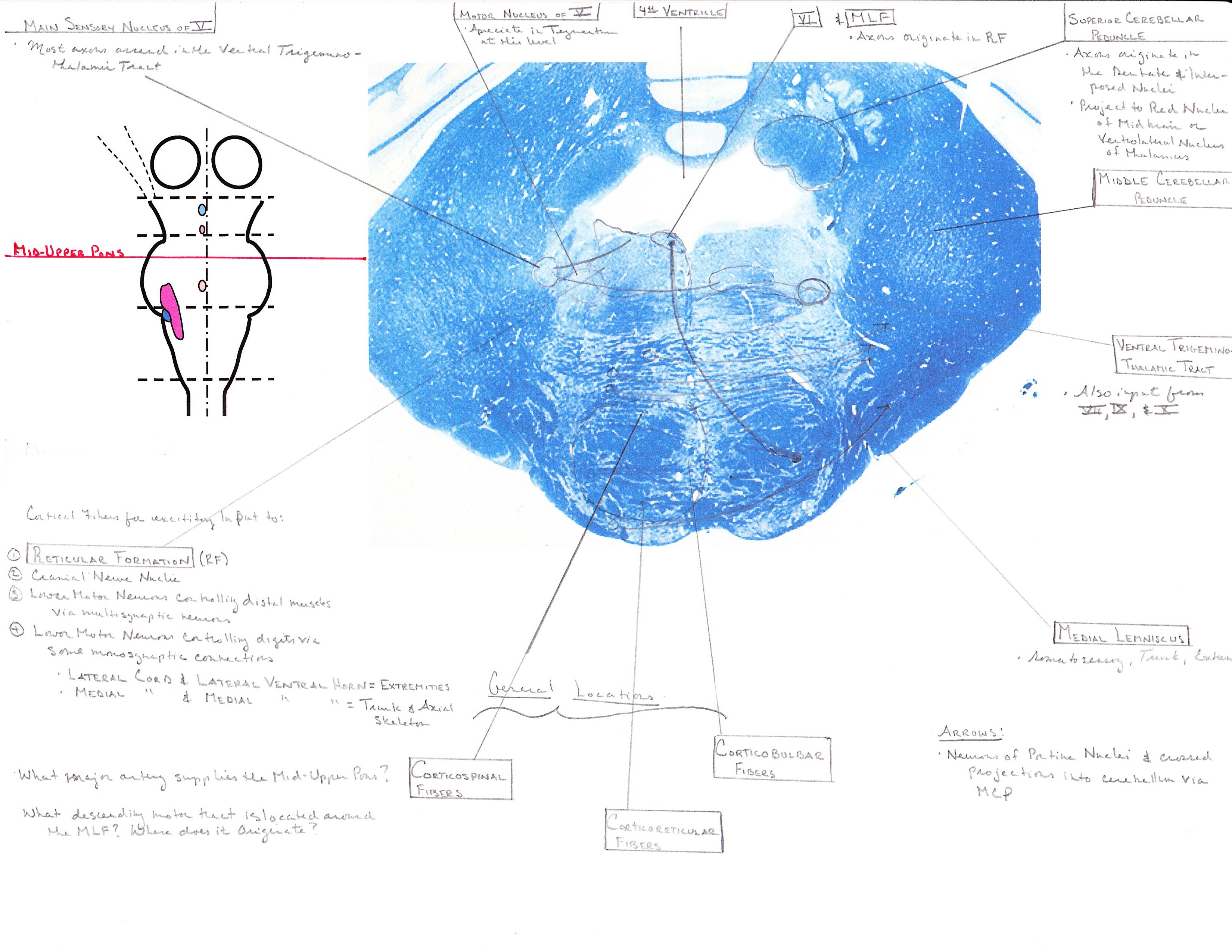 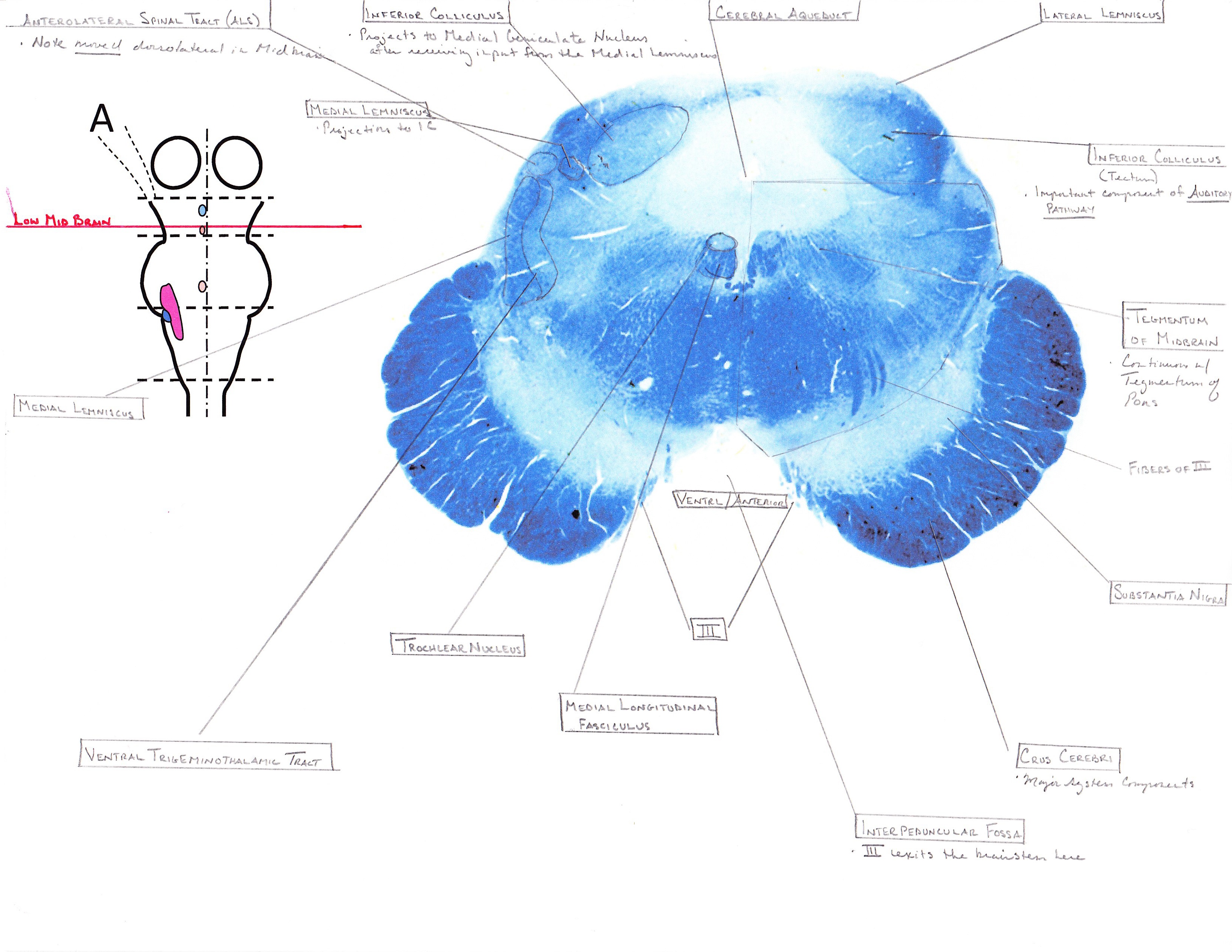 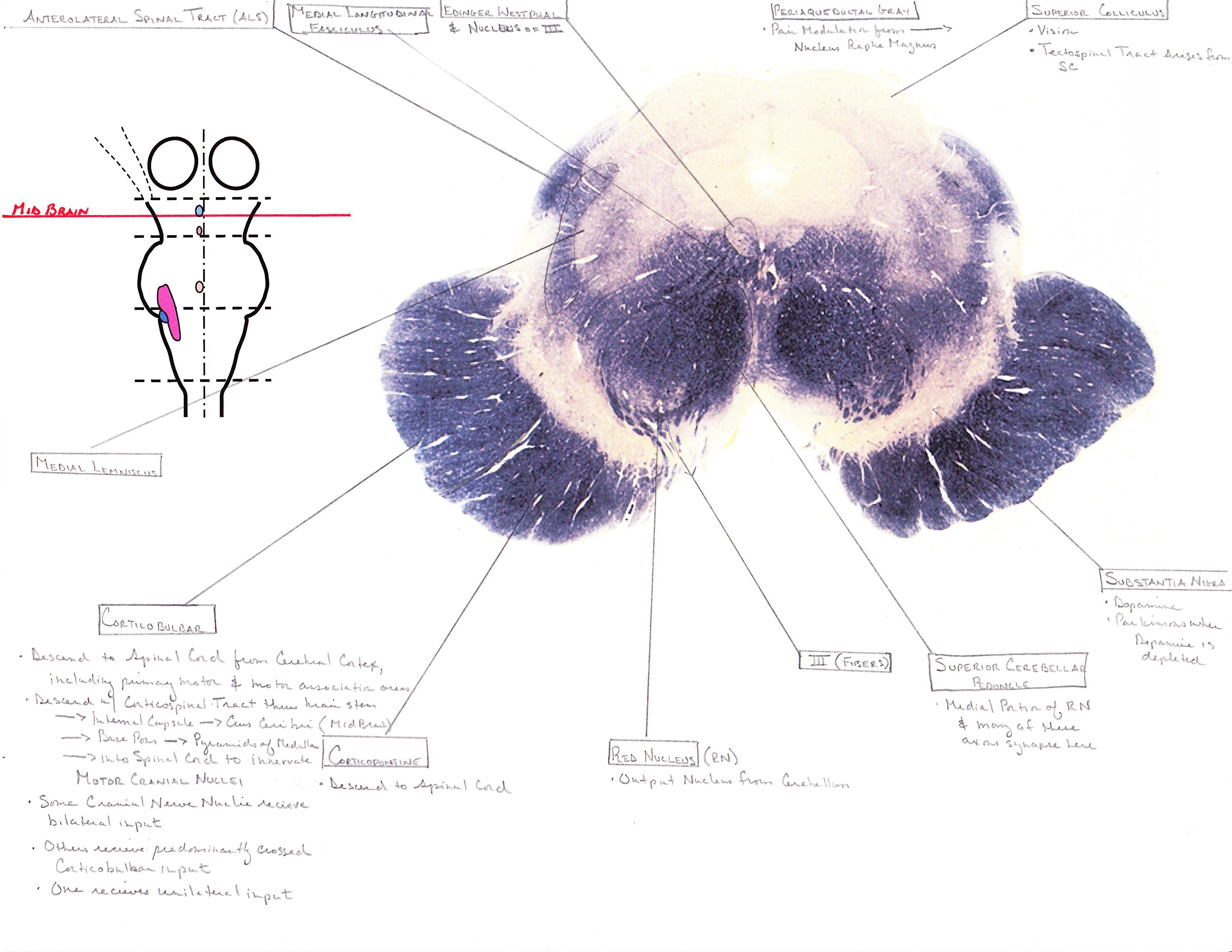 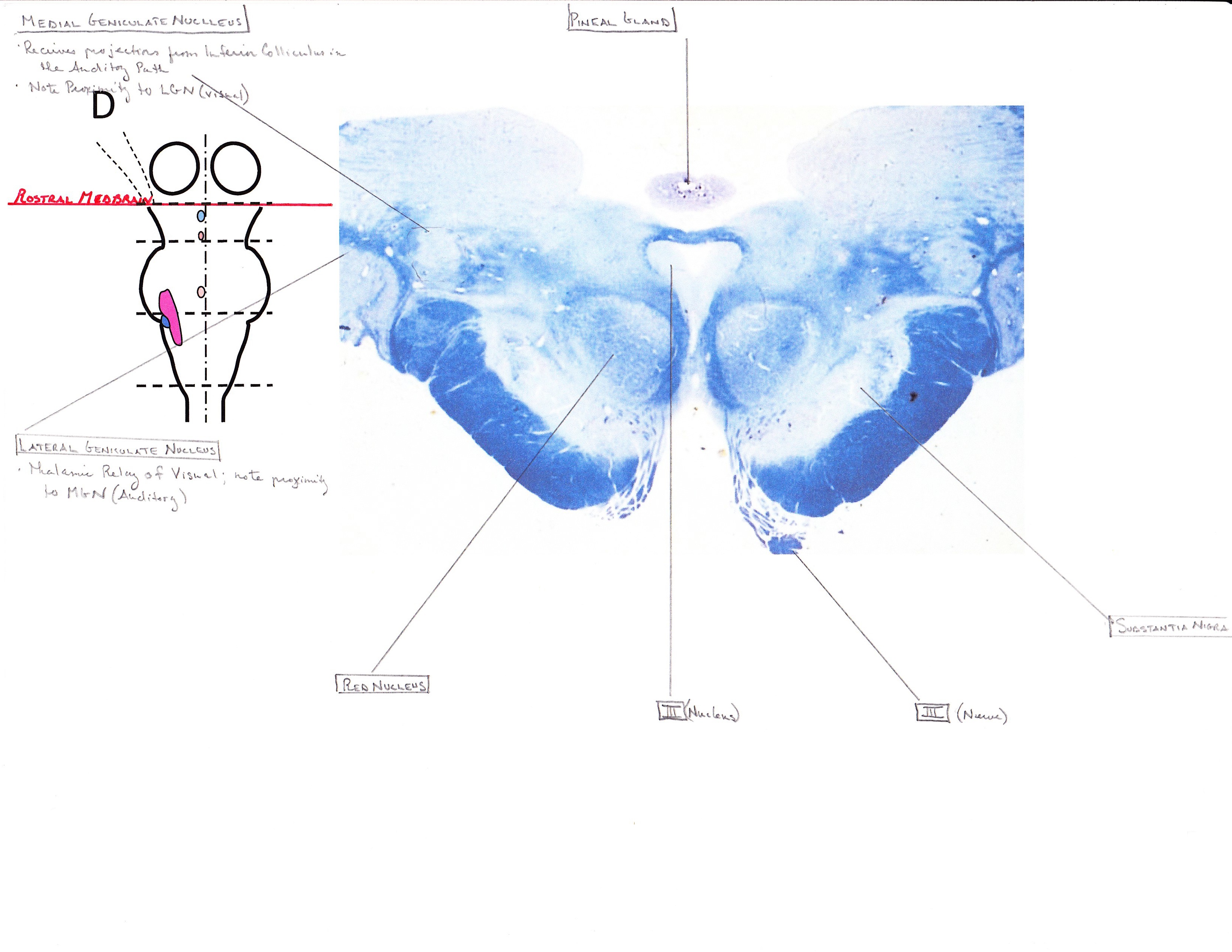 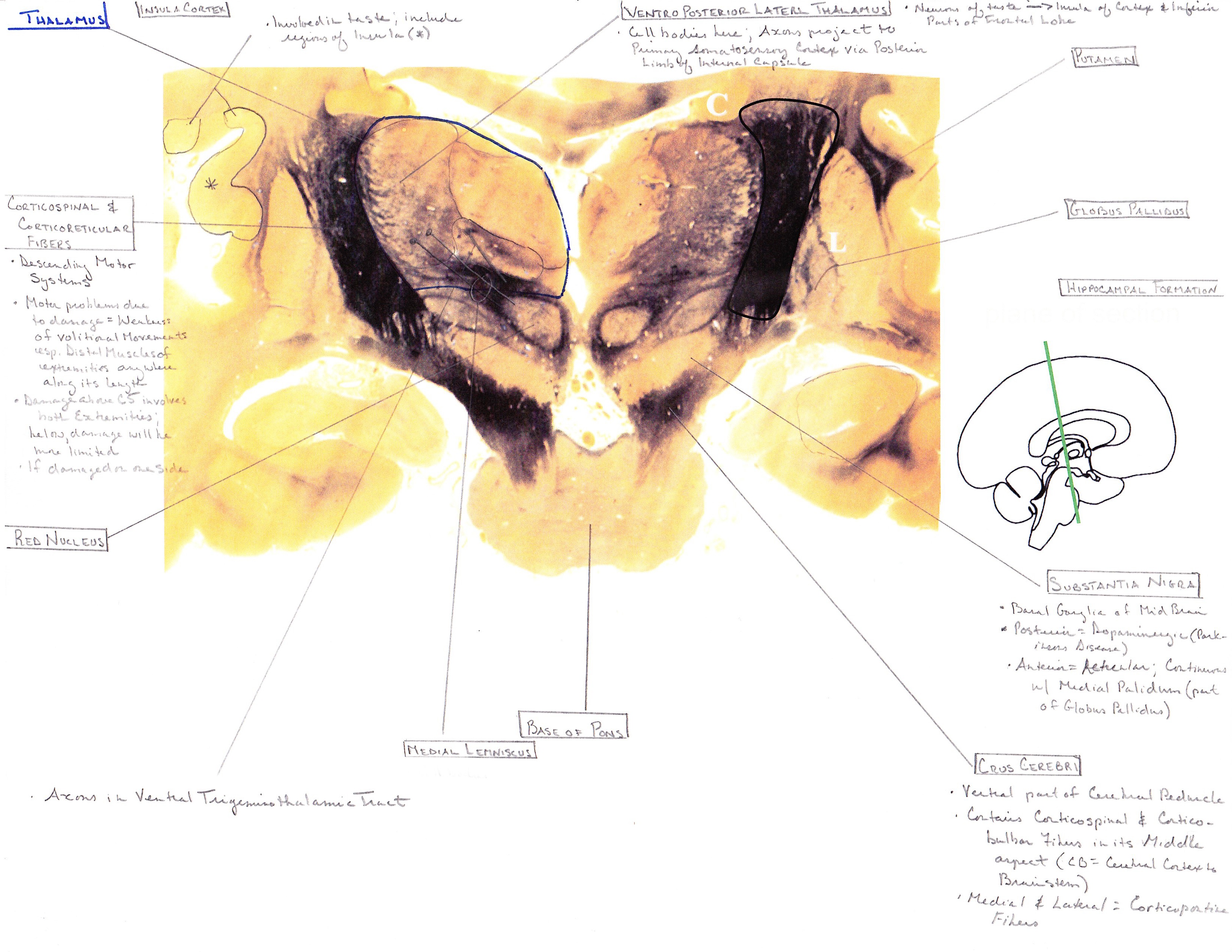 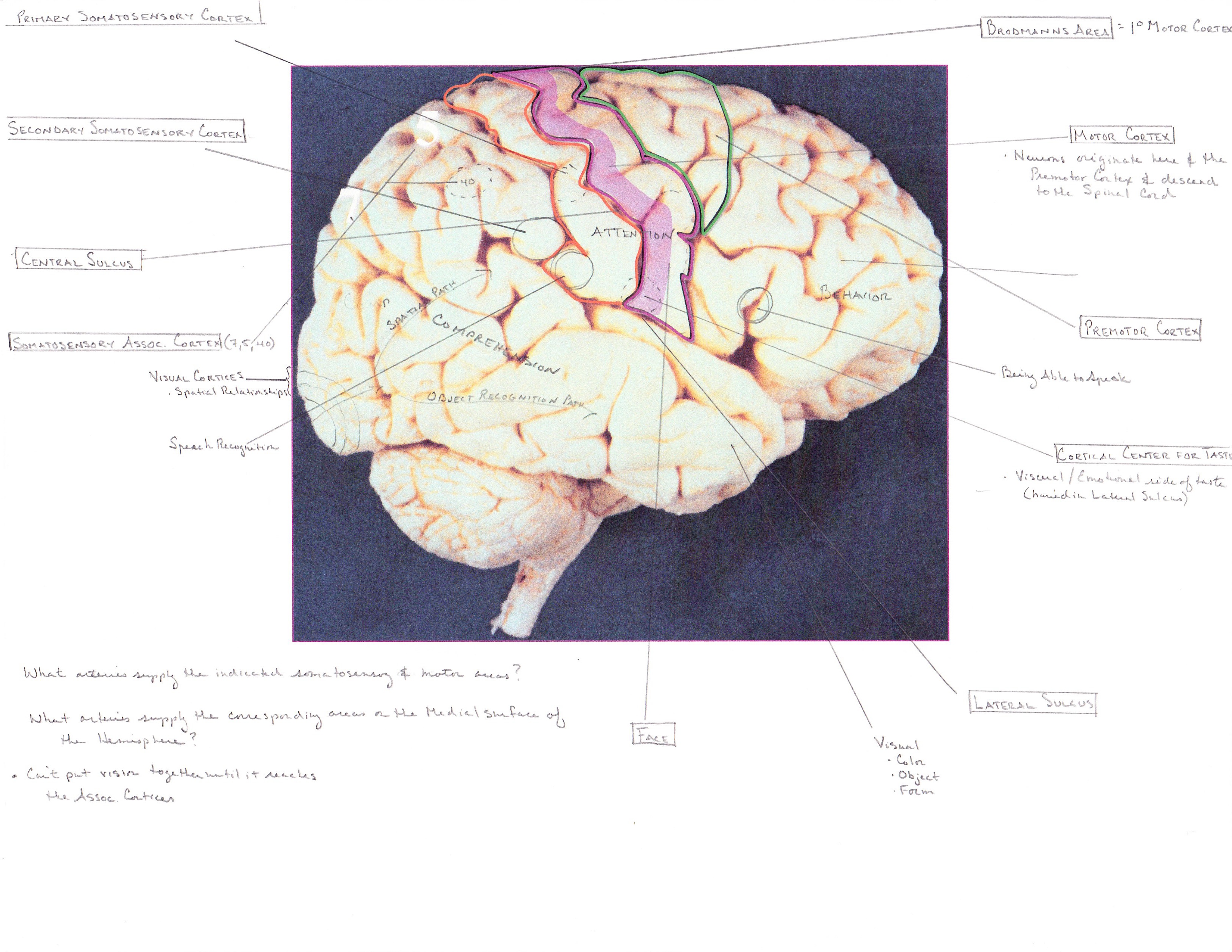 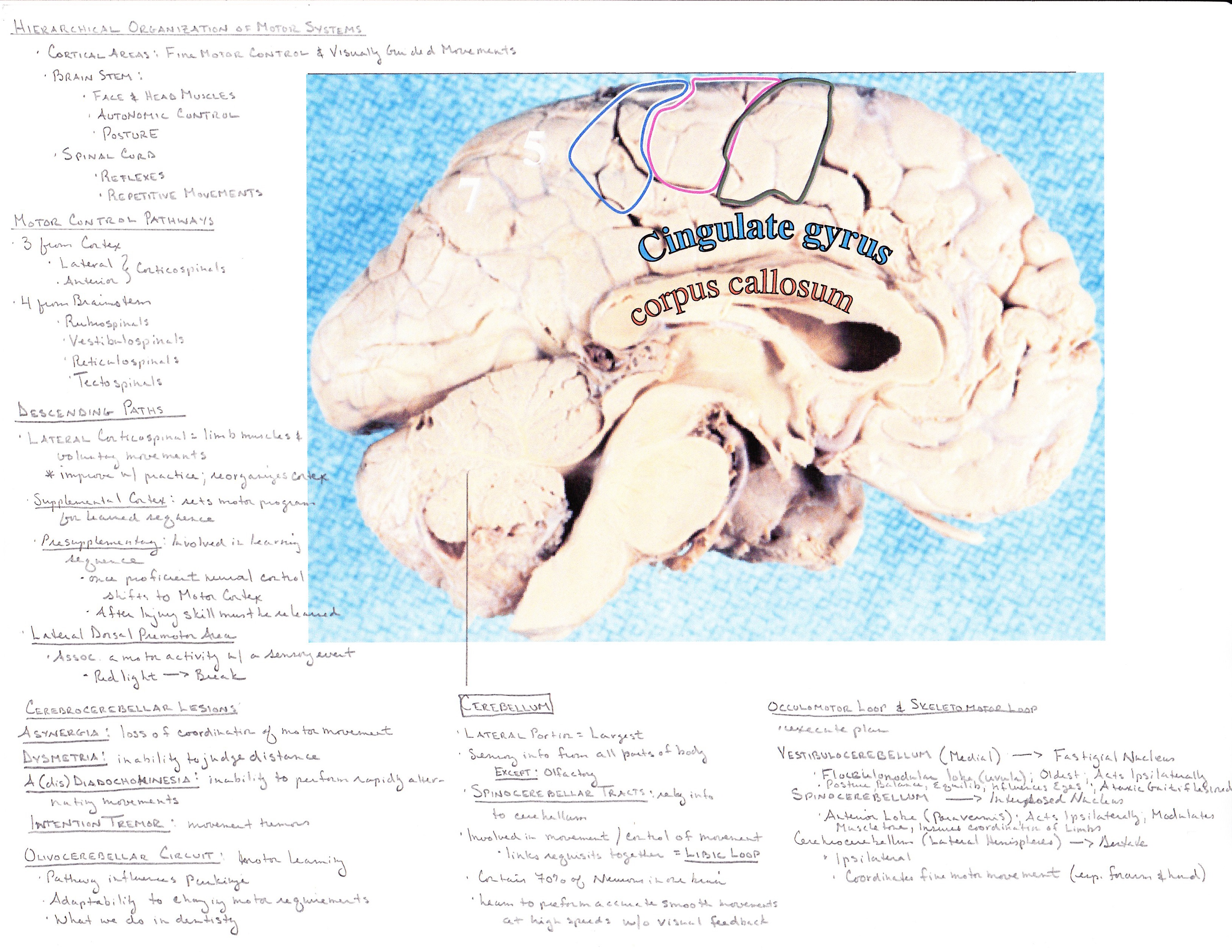